Edgewood Soil & Water Conservation DistrictEstablishedSeptember  27, 1941
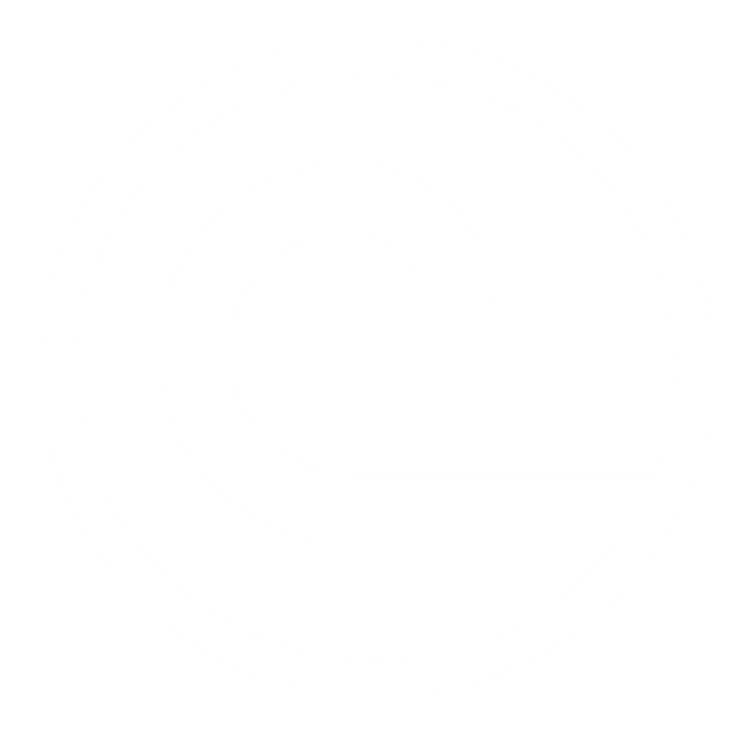 Organization of Edgewood SWCD
A referendum for the formation of the District was carried by popular vote of landowners, as provided in the New Mexico Soil & Water Conservation District Law.  

The Edgewood Soil & Water Conservation District covers 487,535 acres in portions of southern Santa Fe, eastern Bernalillo, and northern Torrance counties.
District Boundary Map
CEDAR GROVE
STANLEY
EDGEWOOD
CLINES CORNERS
MORIARTY
CHILILI LAND GRANT
Board Members
David King ~ Chairman
Lewis Fisher ~ Vice-Chair
Bill King ~ Secretary / Treasurer
Mark Anaya ~ Member
Juan Sanchez ~ Member
Bill Williams ~ Member
Art Swenka ~ Member
Staff

Brenda Smythe ~ District Manager
Kelly Smith ~ Technician
Karlyn Bates ~ Admin. Assistant

Contract Staff

Ben Montoya ~ Internal Auditor
Jim Frost ~ Grass Drill Operator
The Board of Supervisors
meet the first Thursday
of each month at
10:00 AM.

The public is welcome and encouraged to attend!
Mission Statement
The Mission of the
Edgewood Soil & Water   
 Conservation District
is to protect, restore, enhance, and promote
the wise use of natural resources.  
This will be achieved through the
development of projects, education of the public, and the cooperation of landowners, agencies and other 
political subdivisions of the state.
EdgewoodSoil & WaterConservation District Programs
Cost-Share Assistance Program
In 2016, 23 Conservation Projects were funded through the District’s  
Cost-Share Program totaling $86,572.66


Reimbursements are made at 75% of the total project, with a maximum of $4500 paid per landowner 
per fiscal year.


Rainwater Harvesting continues to be a District priority.
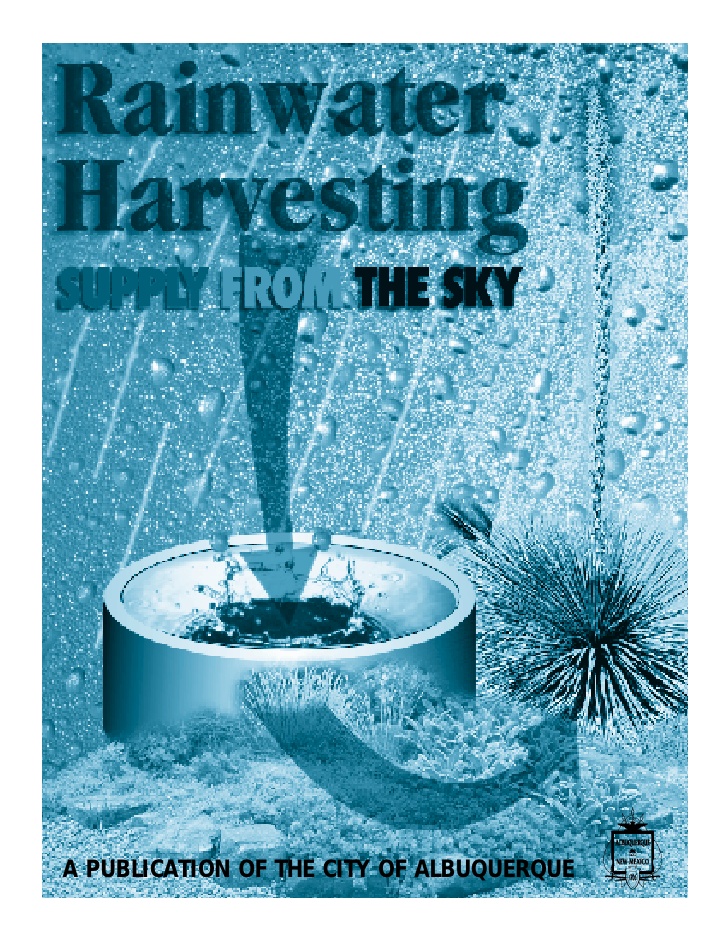 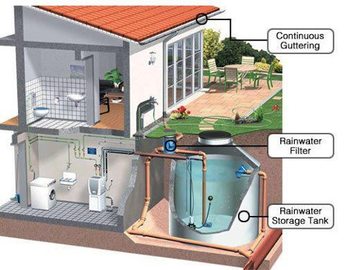 The next few slides
are photos
of completed
Cost-Share Program Projects.
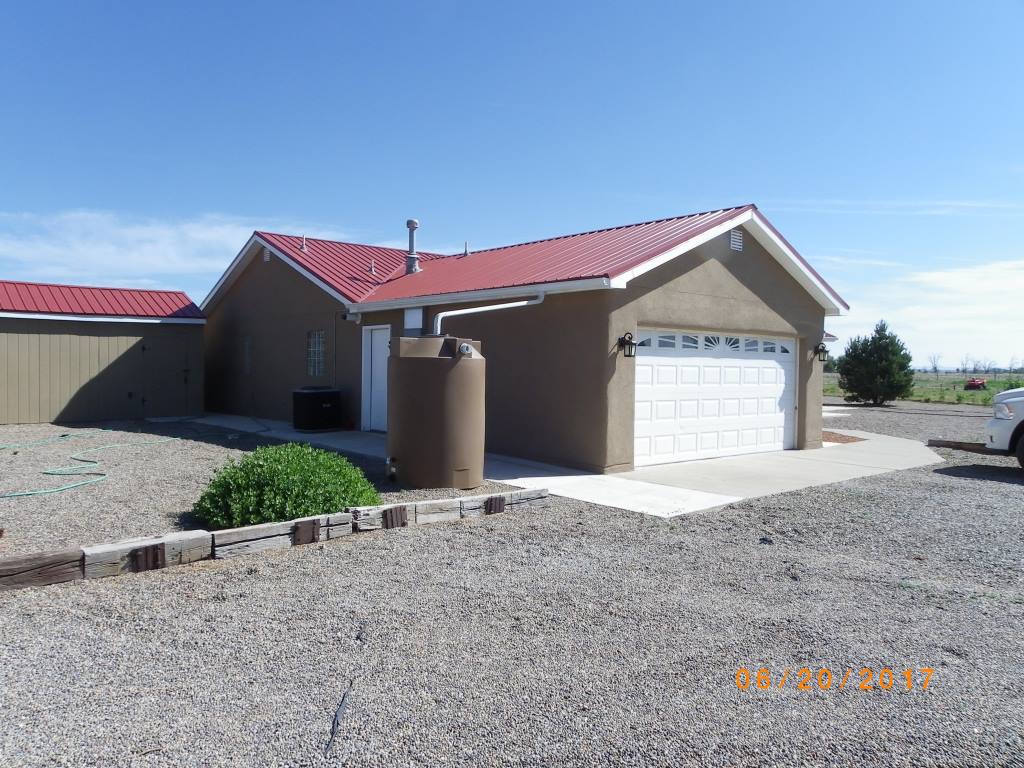 Water Harvesting
500 Gallon Tank
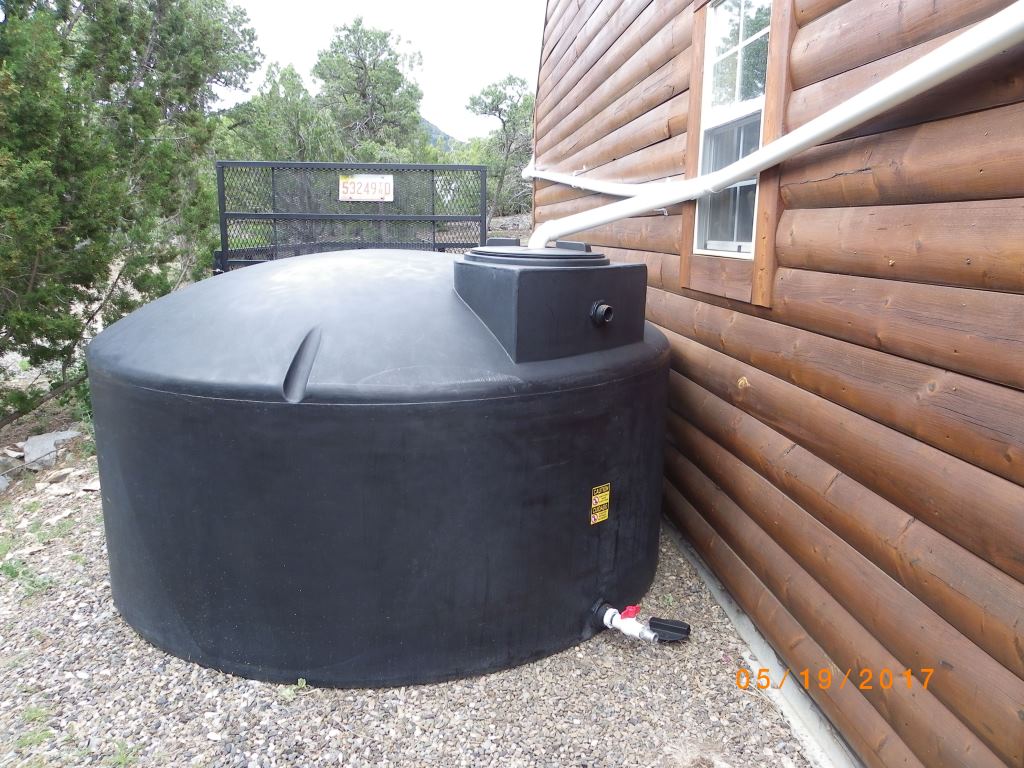 3000’ Gallon Rain Water Harvesting Units
1200 Gallon tank
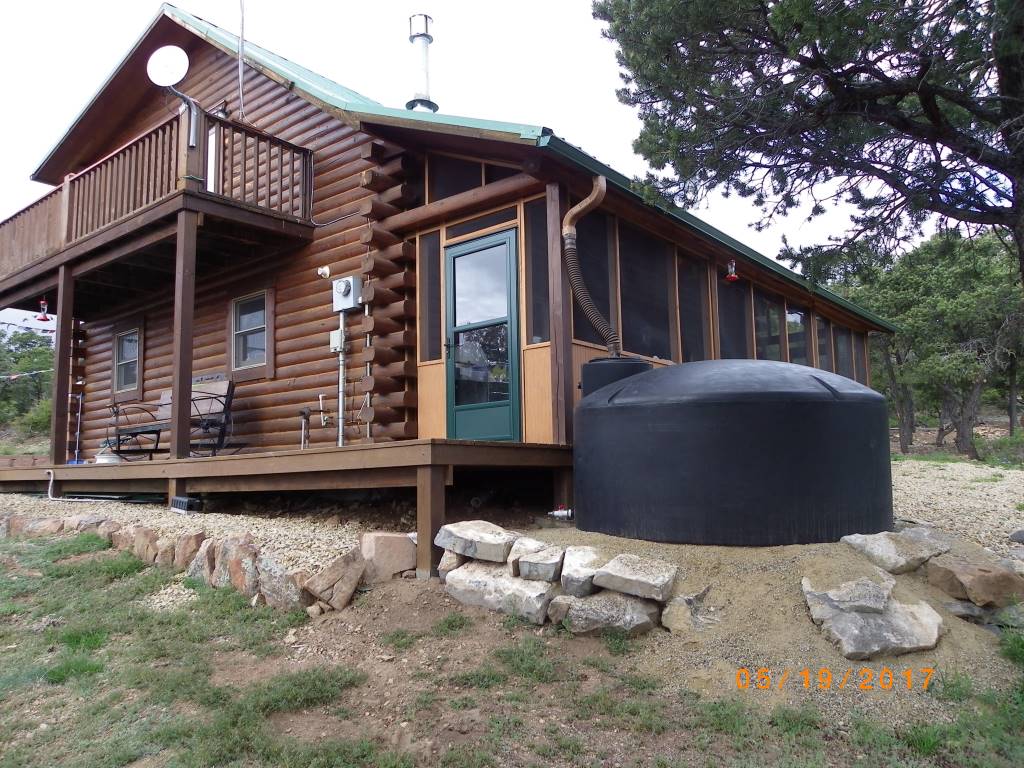 1200 Gallon Tank
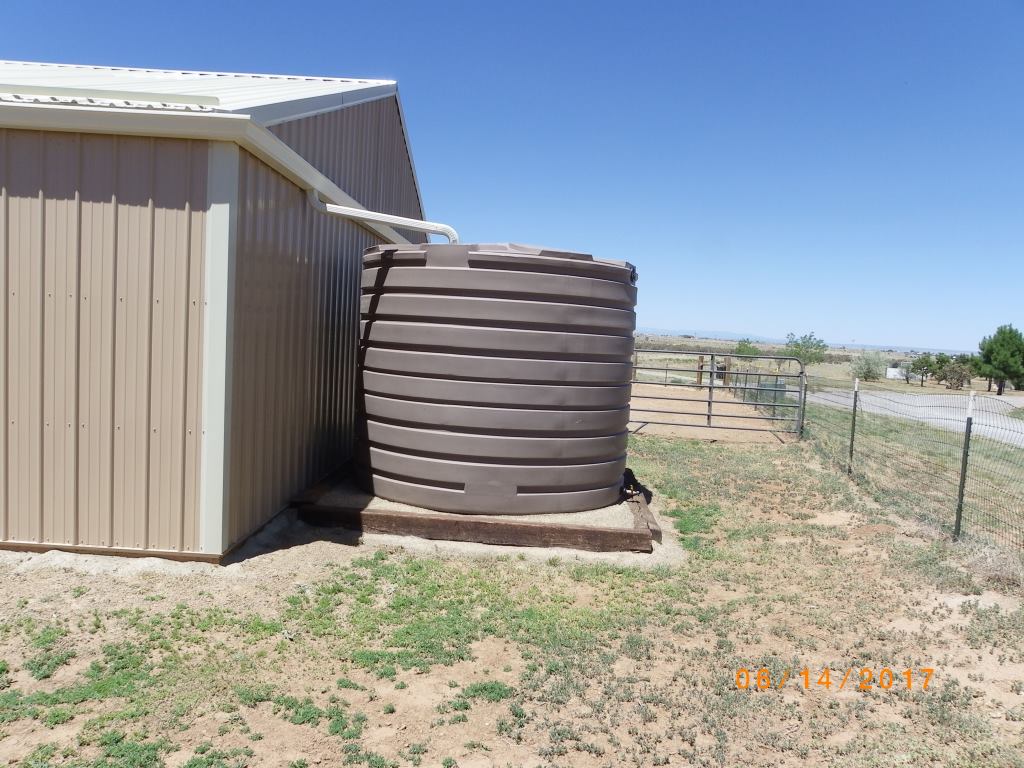 2825Gallon tank
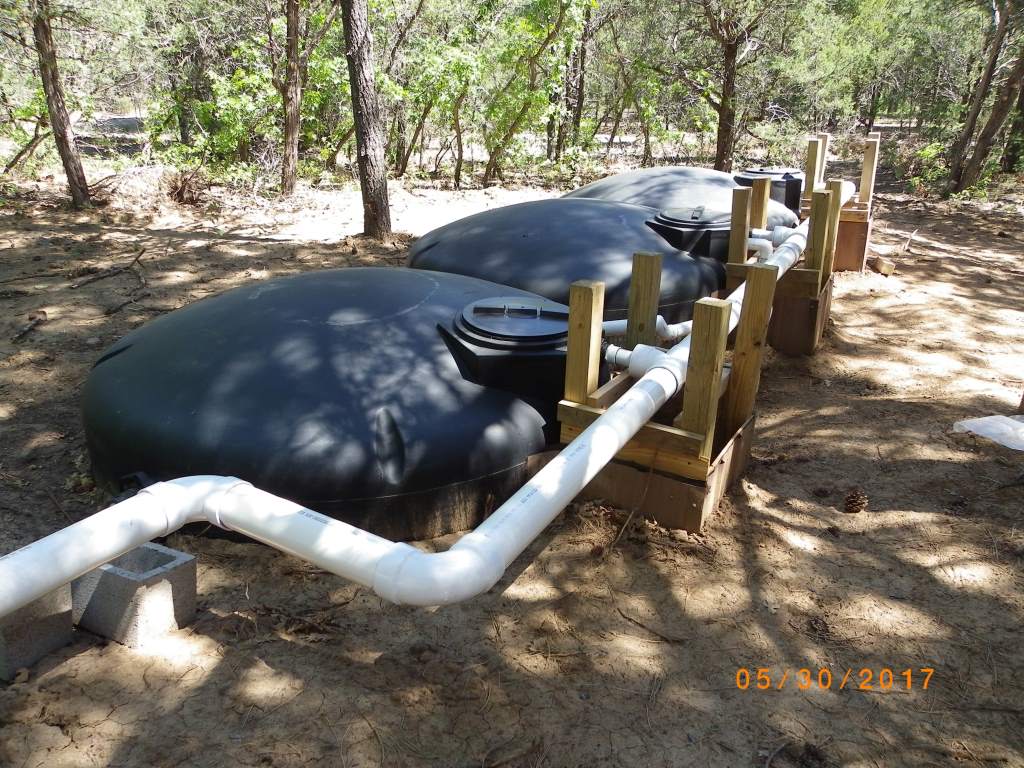 3-1600 Gallon Tanks plumbed together for potable in-home use system
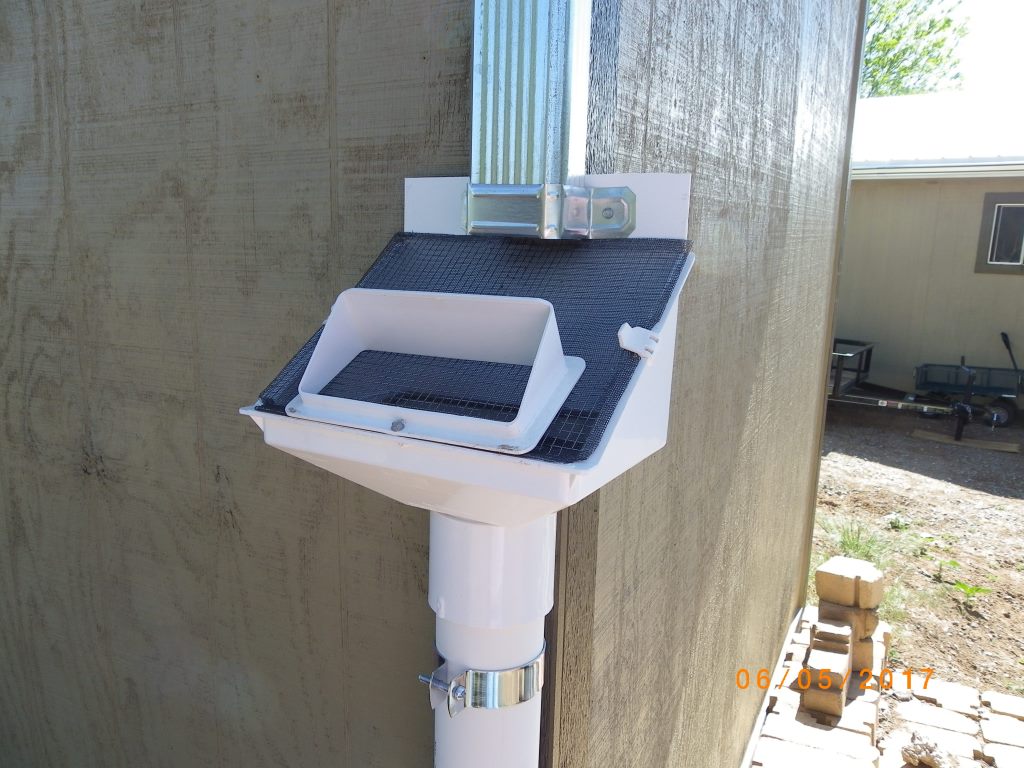 Downspout Screen deflects roof debris from getting into tanks
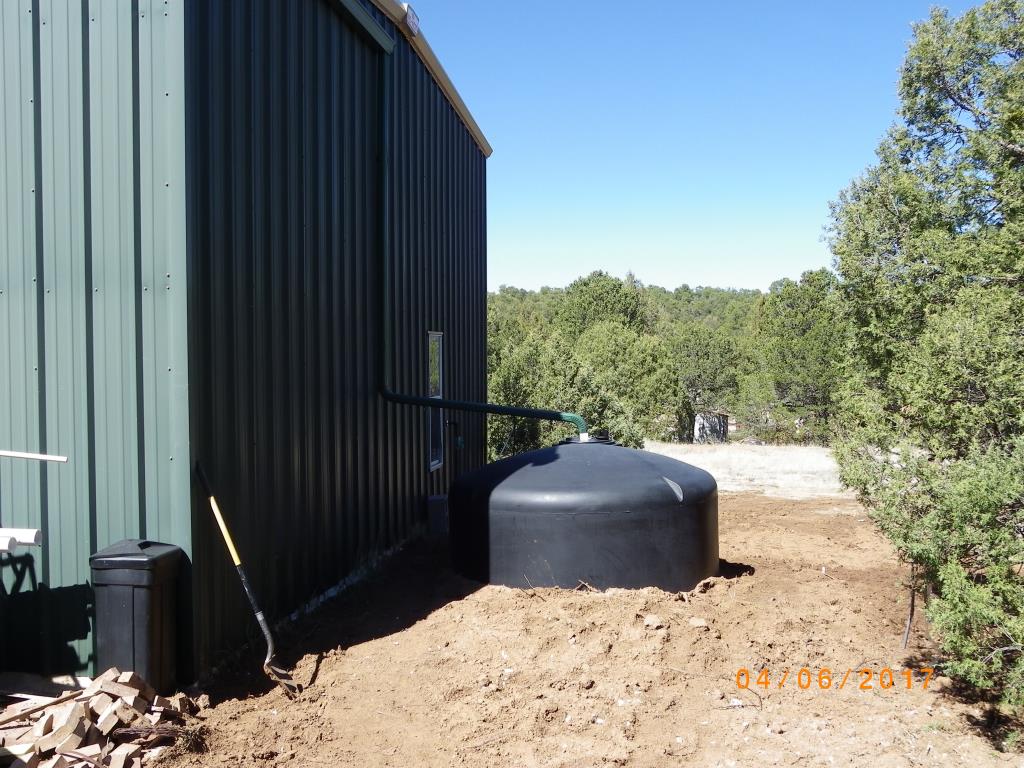 1600 Gallon tank with underground piping to indoor filtration system
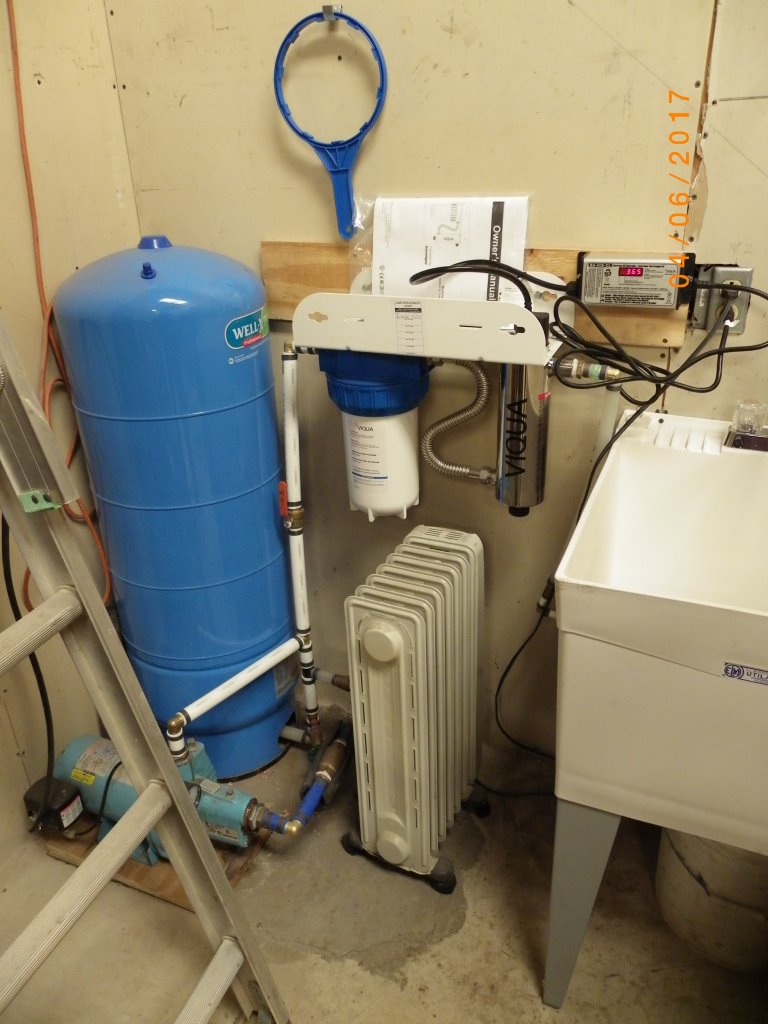 Pressure tank UV disinfection
set-up for potable water use
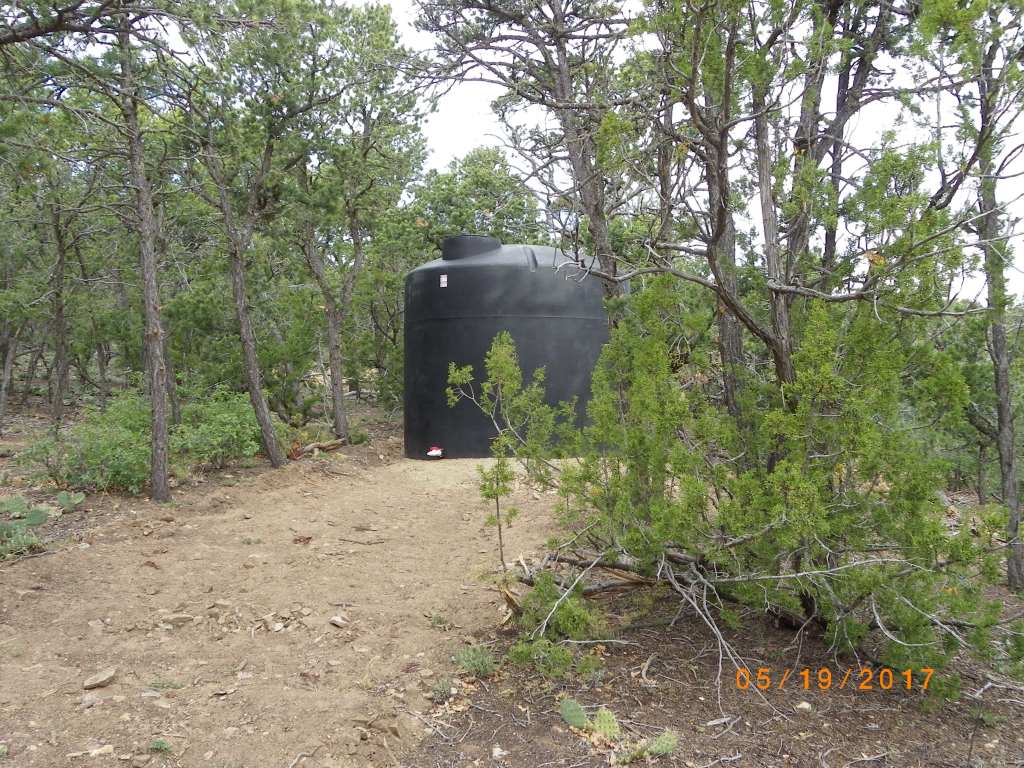 Additional Storage Tank – 3000 gallon above home for gravity flow landscape use
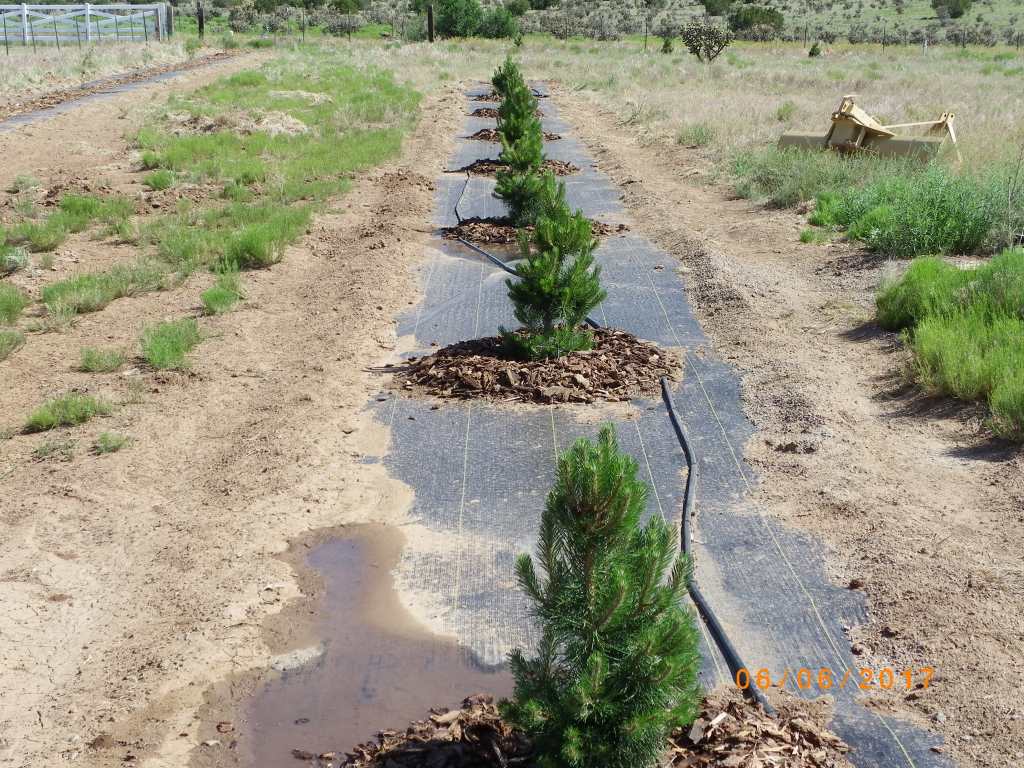 Austrian Pine transplants for newly installed windbreak with drip irrigation system
Watershed Health Program (forest thinning)
The forest thinning program provides financial and technical assistance for watershed management focusing on restoration projects on private and state land. 

These projects include:
Forest Stand Improvement
Defensible Space
Brush Management
Fire Breaks
The next few slides
are before and after photos
of Thinning Projects.
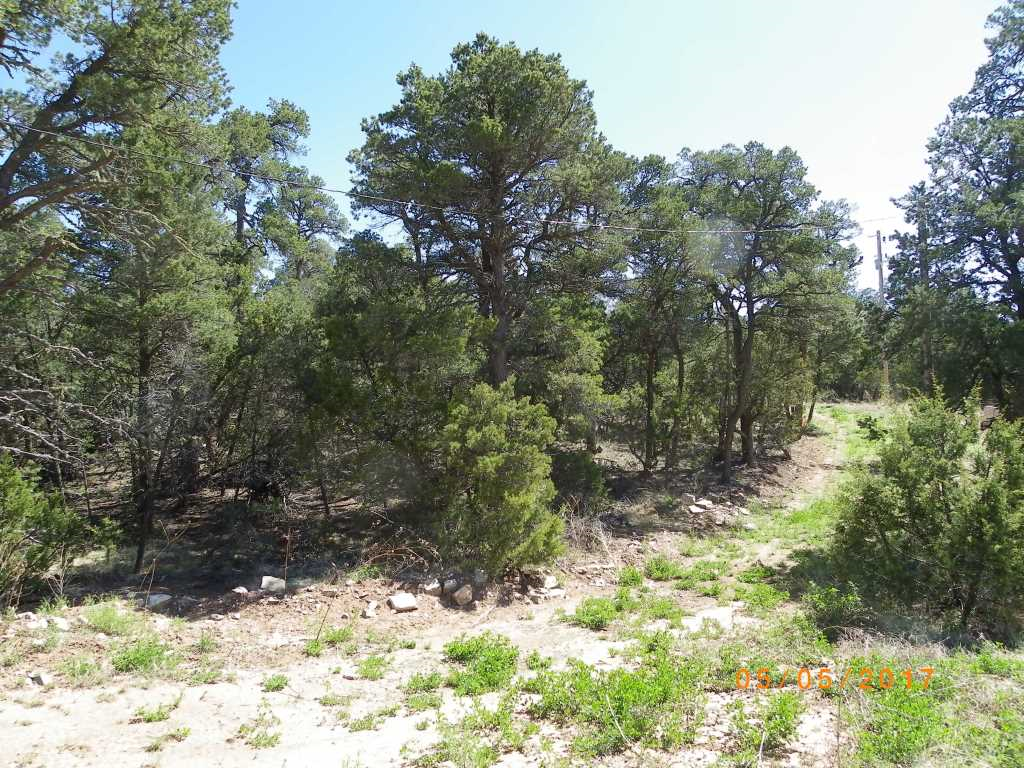 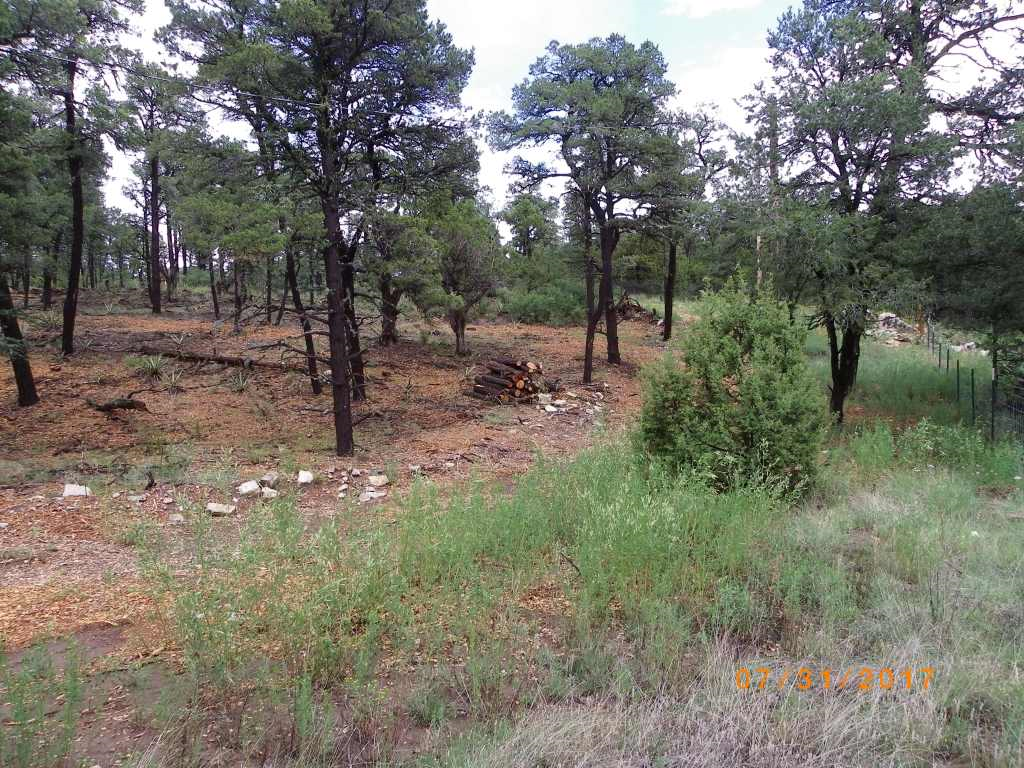 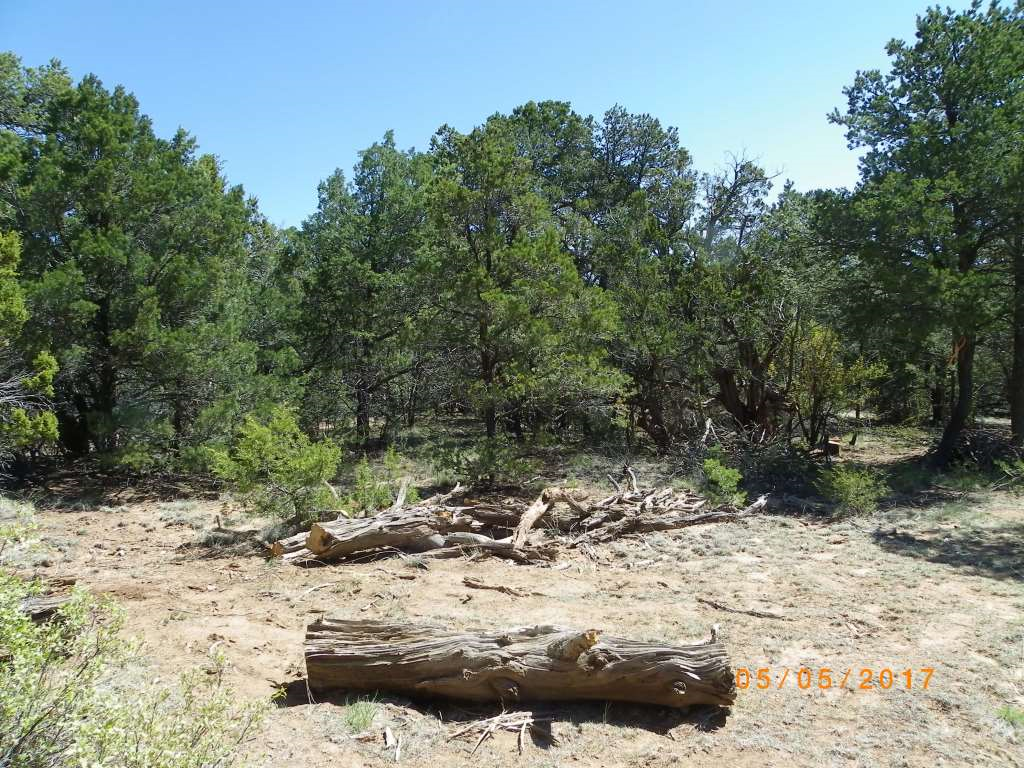 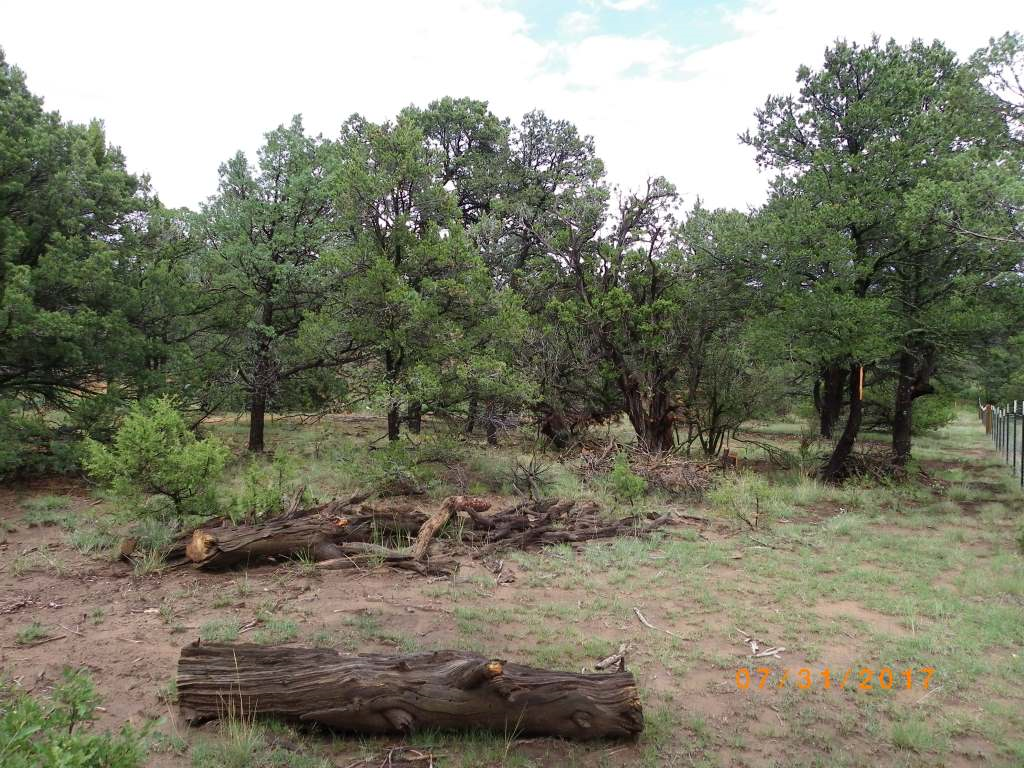 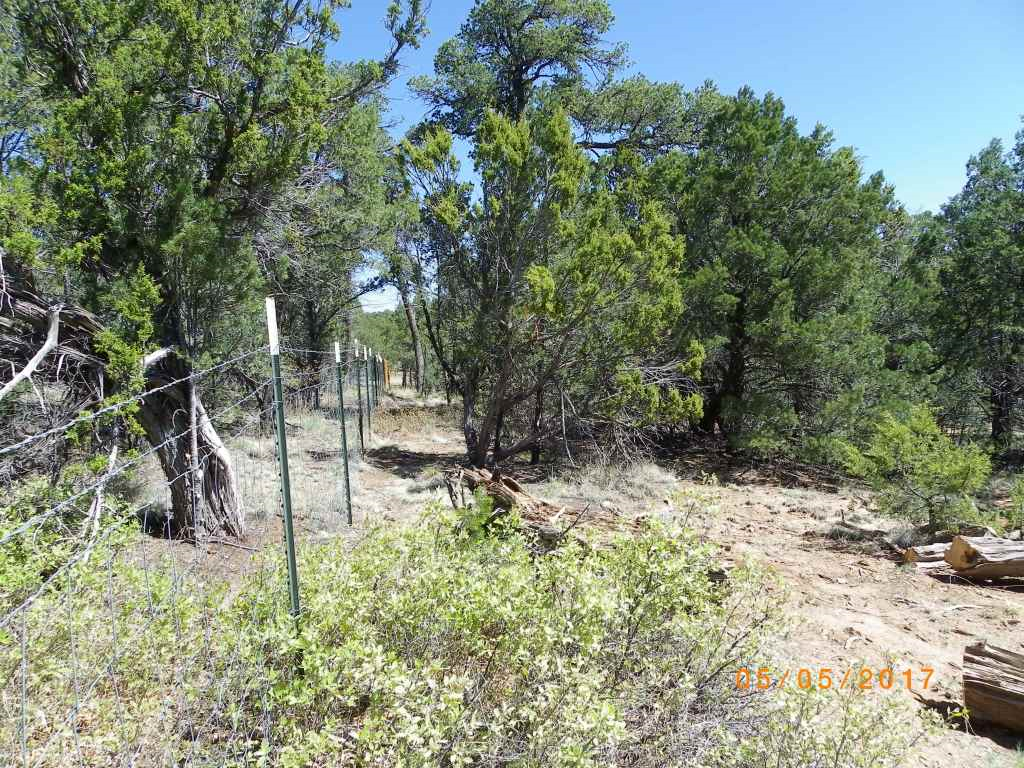 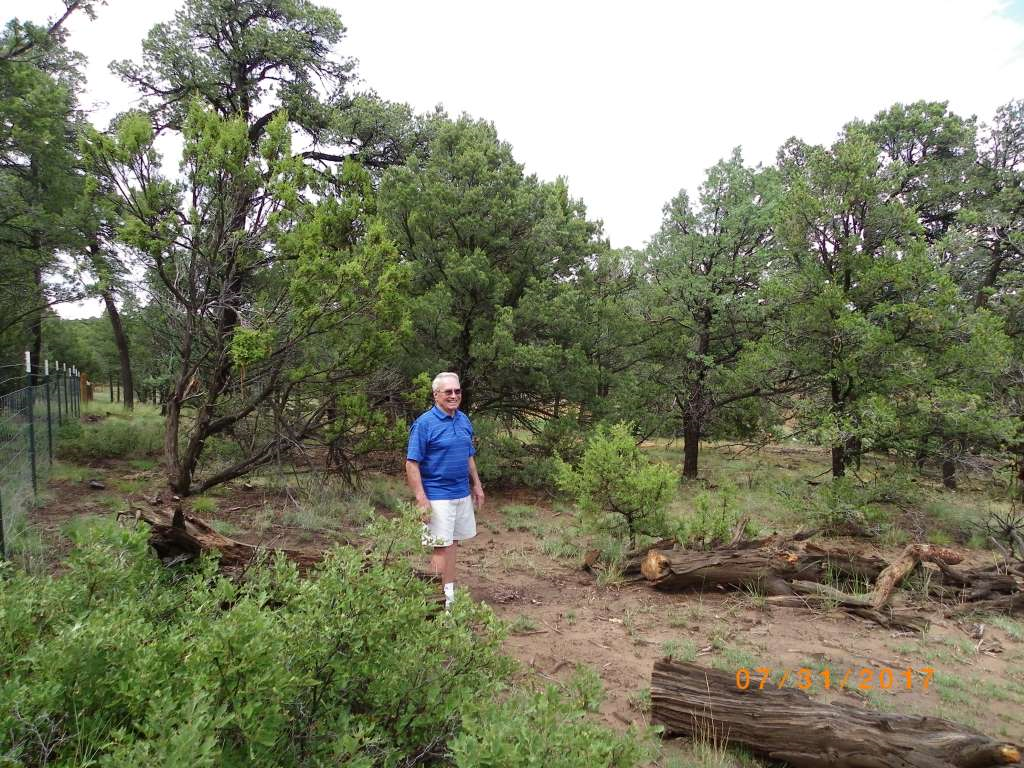 Dog Head Fire
Restoration Project
Dog Head Fire ~ June 2017
A total of 17,912 acres burned in this fire.          10,773 acres – Chilili Land Grant               6,600 acres – US Forest Service                        436 acres – Private LandsBLM, State of NM, and the Pueblo of Isleta each had burn areas of less than 100 acres56 Homes/structures lost
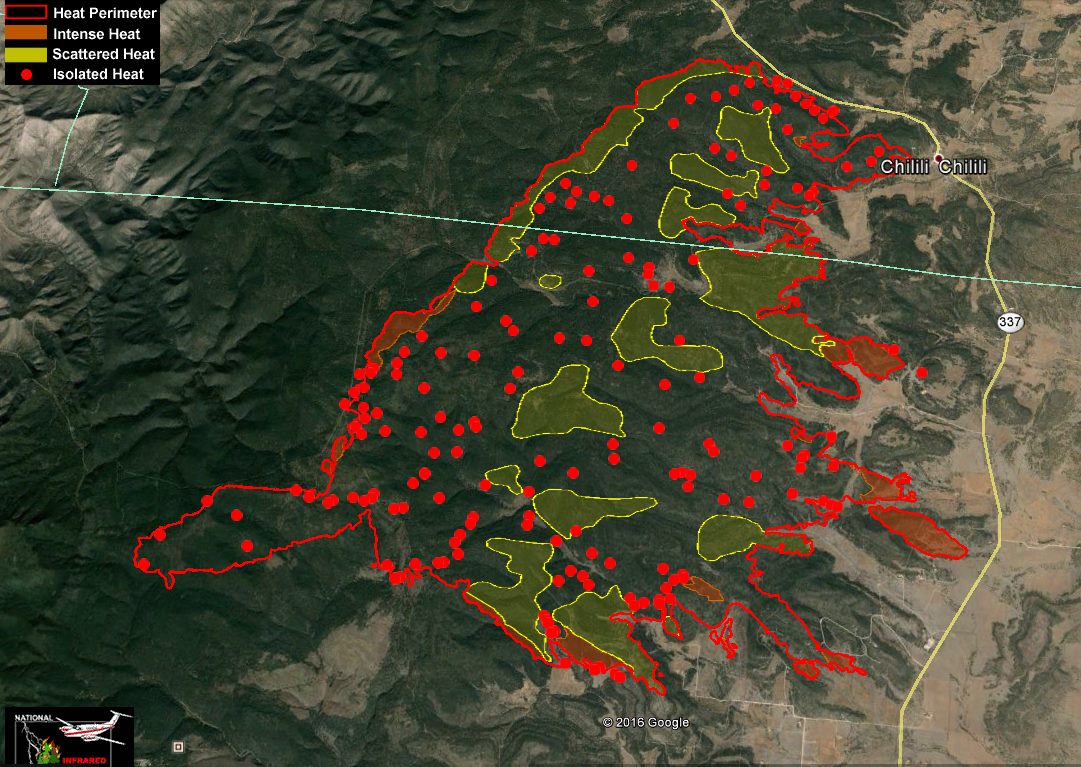 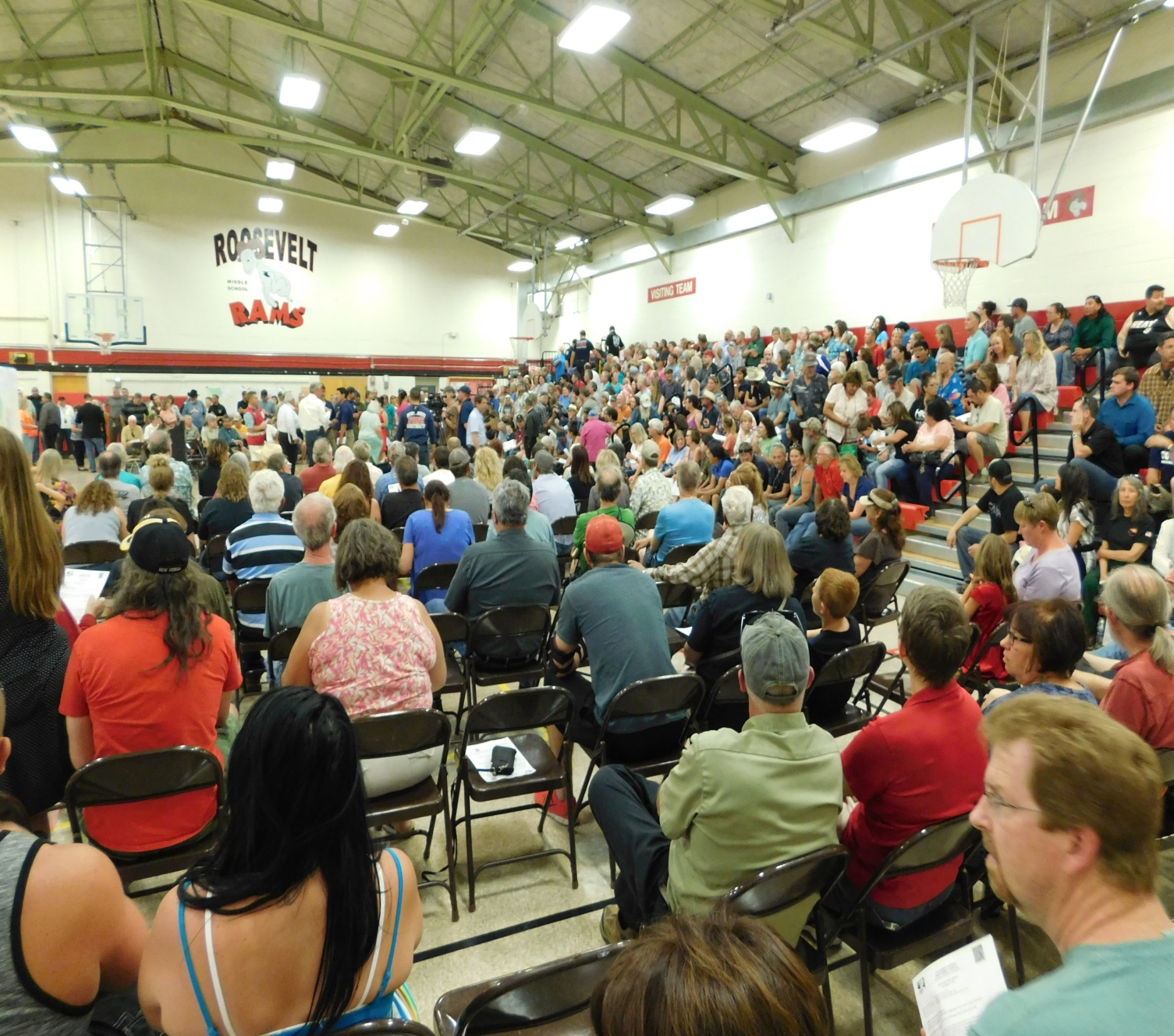 Dog Head Fire Public Meetings were held in Tijeras, Moriarty, Estancia and Torreon
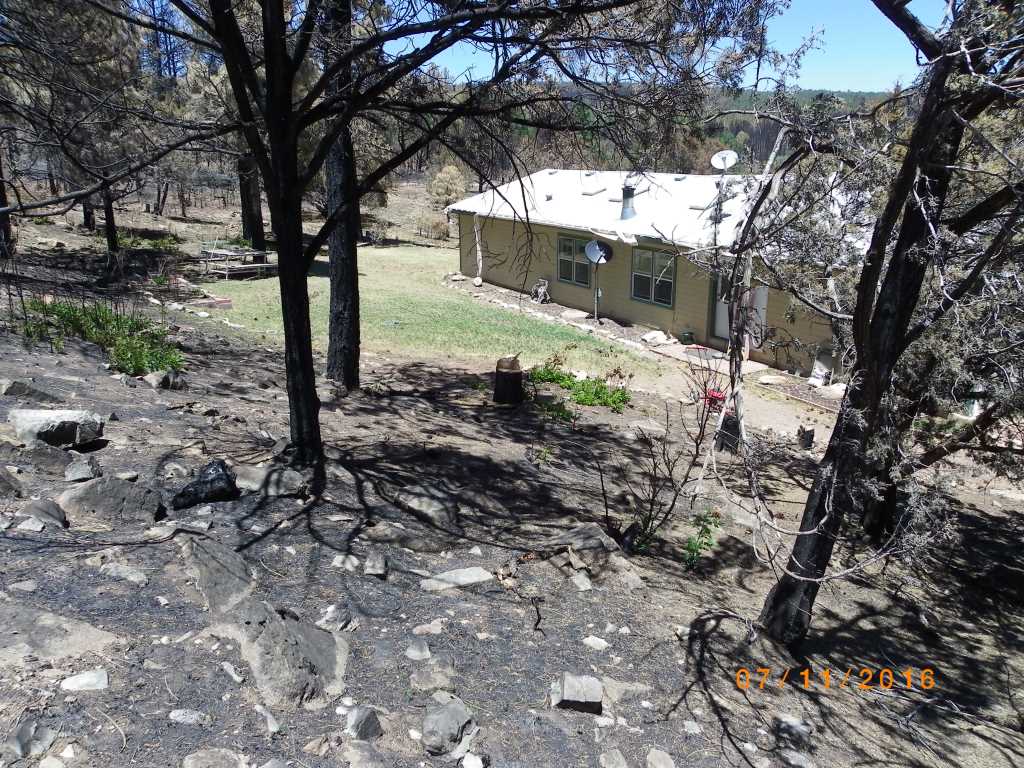 Defensible Space Treatment by ESWCD
                        HOME WAS SAVED!!
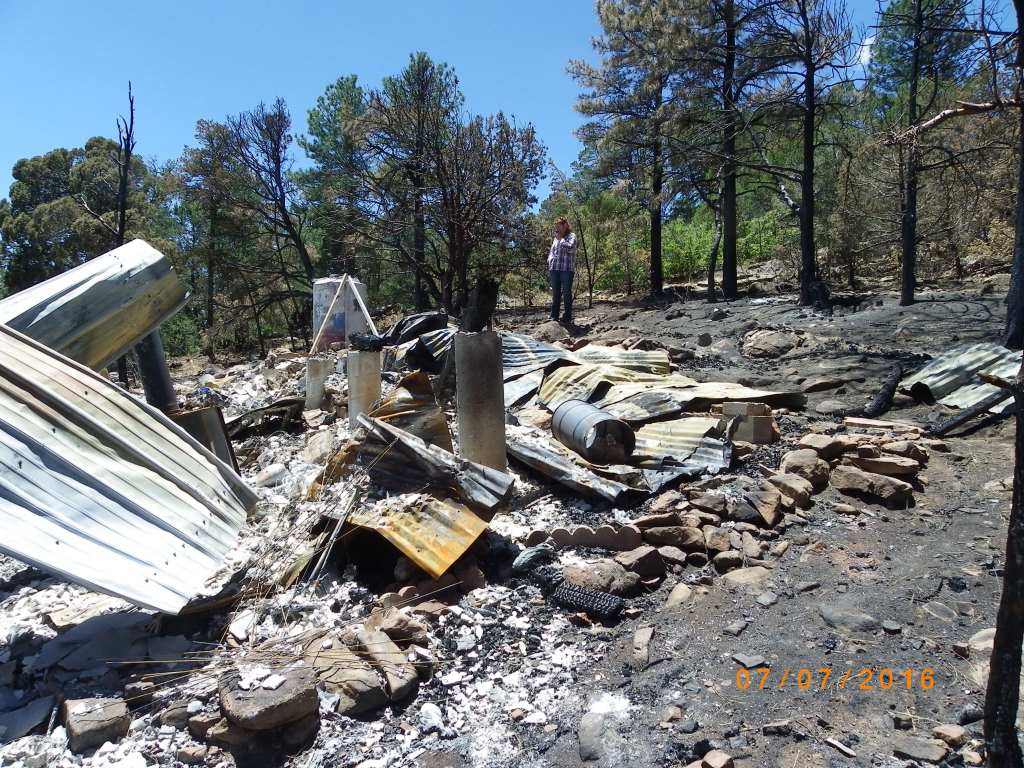 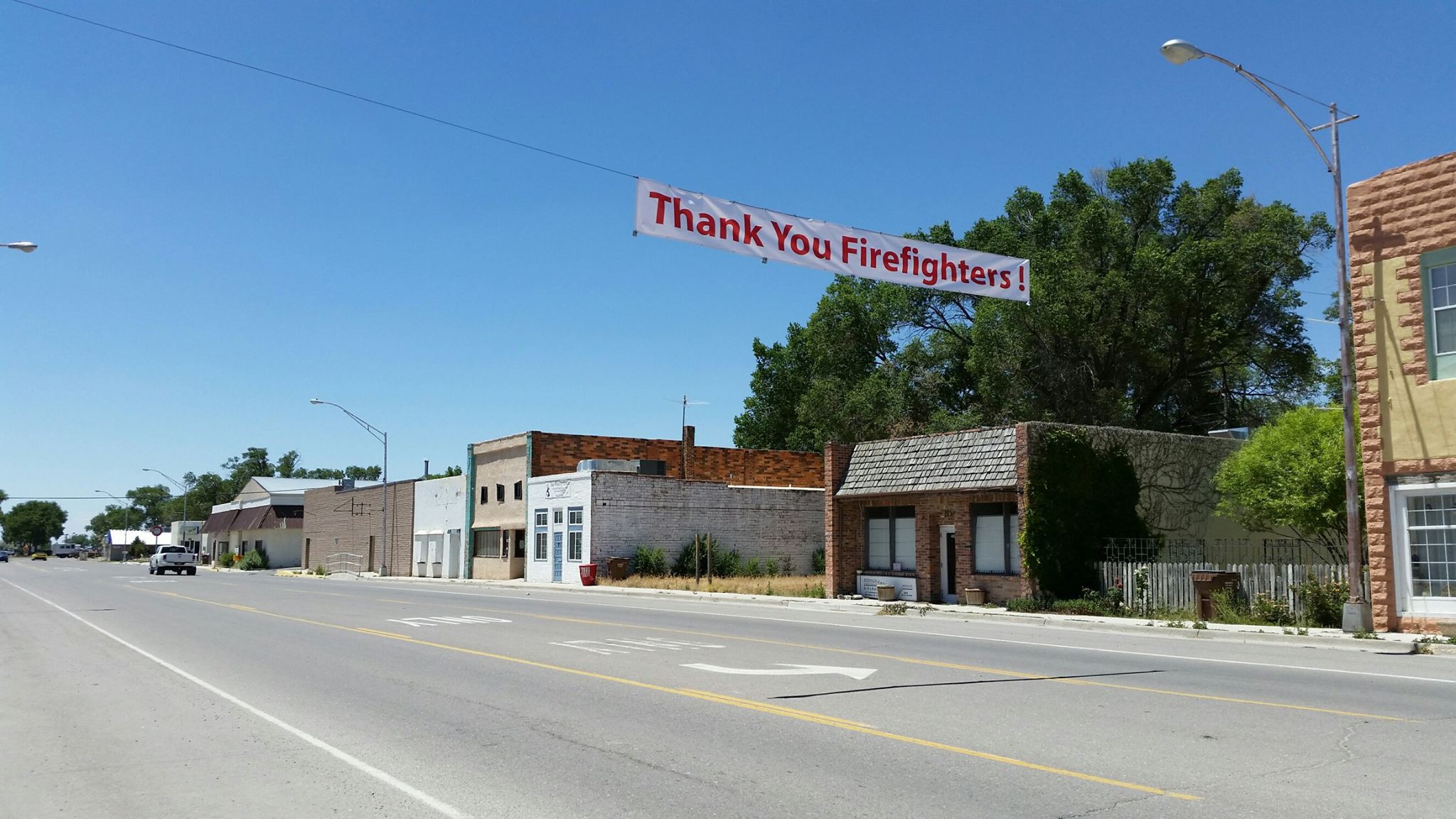 Although there was loss of properties, thankfully there were no lives lost!
Dog Head
Post-Fire
Rehabilitation
Post-fire rehabilitation  is necessary to    re-establish structure and function, and protect and restore critical habitat, riparian areas and watersheds.Some practices include:	Erosion Control Structures	Tree Felling	Mastication	Reseeding
The Edgewood SWCD Staff and partners began the Dog Head Fire Rehabilitation Coordinated Group within 1 week of the fire.  Along with the Edgewood District, members included:

Congressional Staff
Federal Agencies
State Agencies
County Agencies
Private Companies
Community Members
Staff secured funding through the Emergency Watershed Protection Program (EWP) through NRCS for post fire restoration in the amount of $270,952.50.  

Edgewood SWCD was responsible for a 25% match of $90,317.50.

This provided funding for projects along Aceves Road and within the Chilili Land Grant.
The Pueblo of Isleta, Chilili Land Grant, the Army Corps of Engineers and a HESCO Rep. installed HESCO baskets to protect the bridge in Chilili.

These are used for emergency flood or long-term sustainability projects.
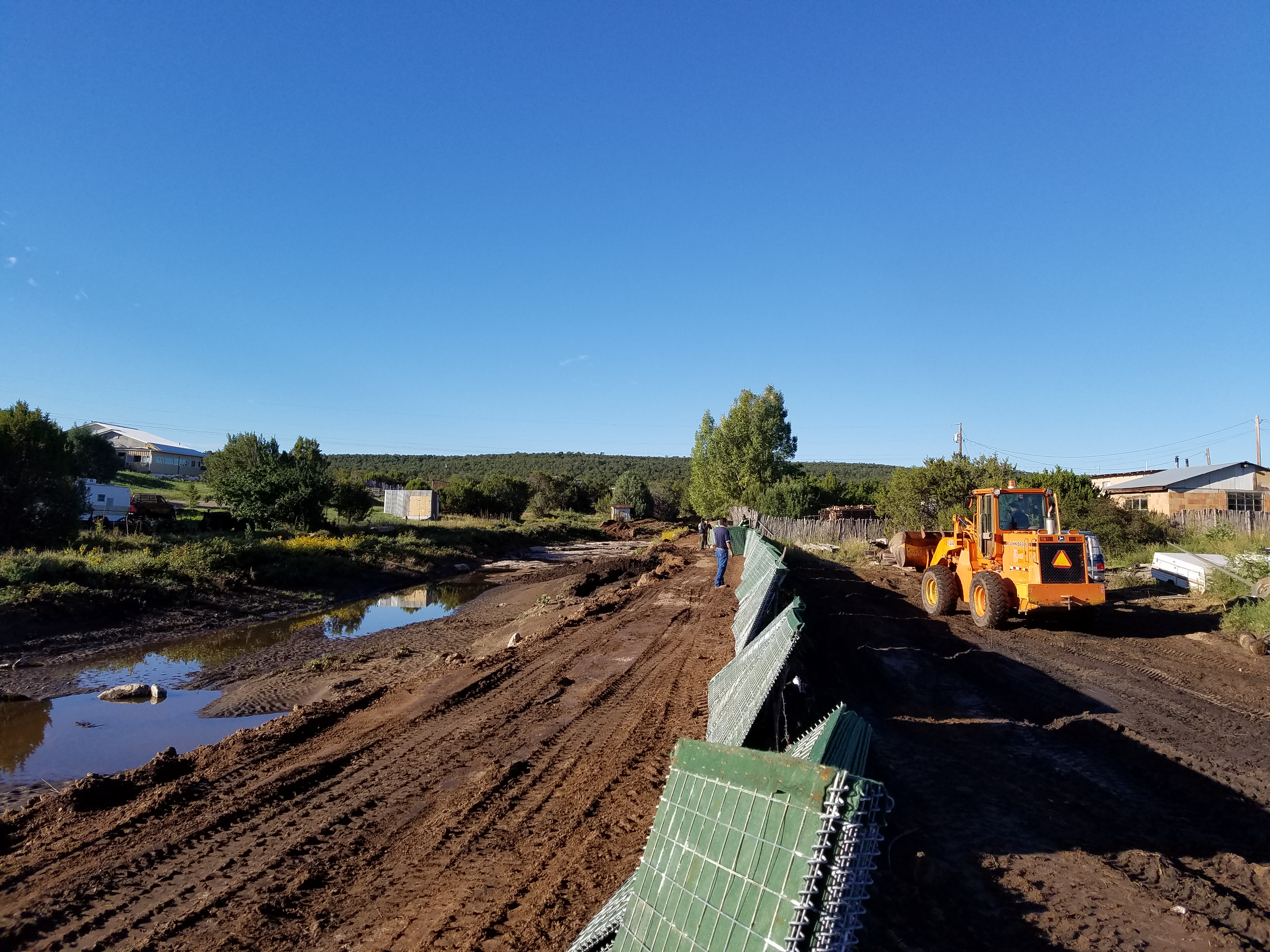 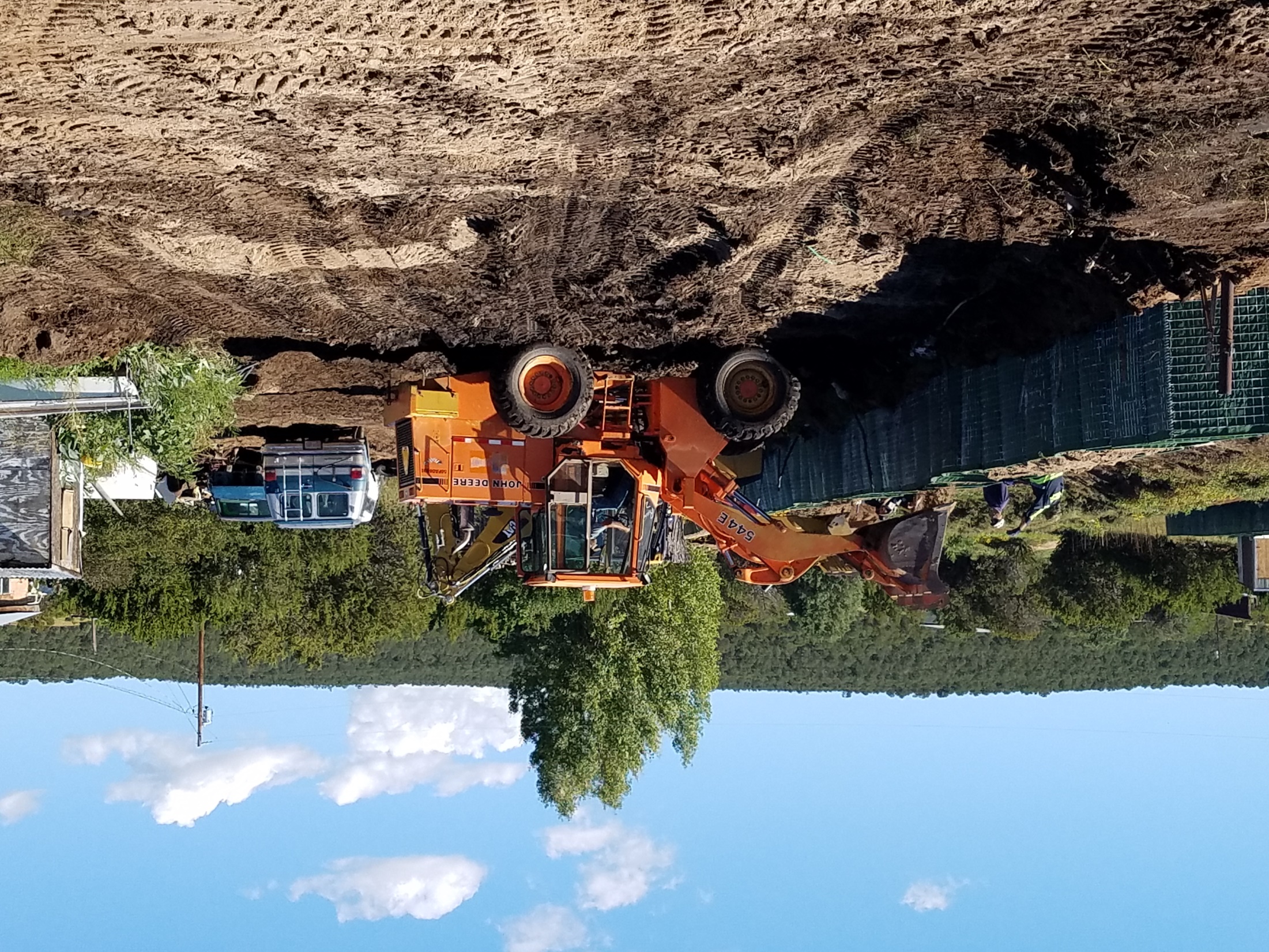 HESCO earth-filled barriers have a significant advantage over traditional sandbags, in terms of speed and structural integrity, time and labor requirement for installation.
Vulcan Material Company donated 769.90 tons of sand for the Hesco Basket Construction.  This totaled more than $21,000 in materials alone!





Nu-Star Pipeline provided match-funding for the projects along the pipeline above Chilili Land Grant.
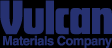 Edgewood SWCD provided Cost-Share Assistance to area residents who did not qualify for EWP Funding.  

This local funding provided a maximum reimbursement of $4500.
Projects which were completed include:

Mastication
Tree Felling
Erosion Control Structures
Re-seeding
Re-building of burned fence
Chipping of downed wood cut by fire-fighters
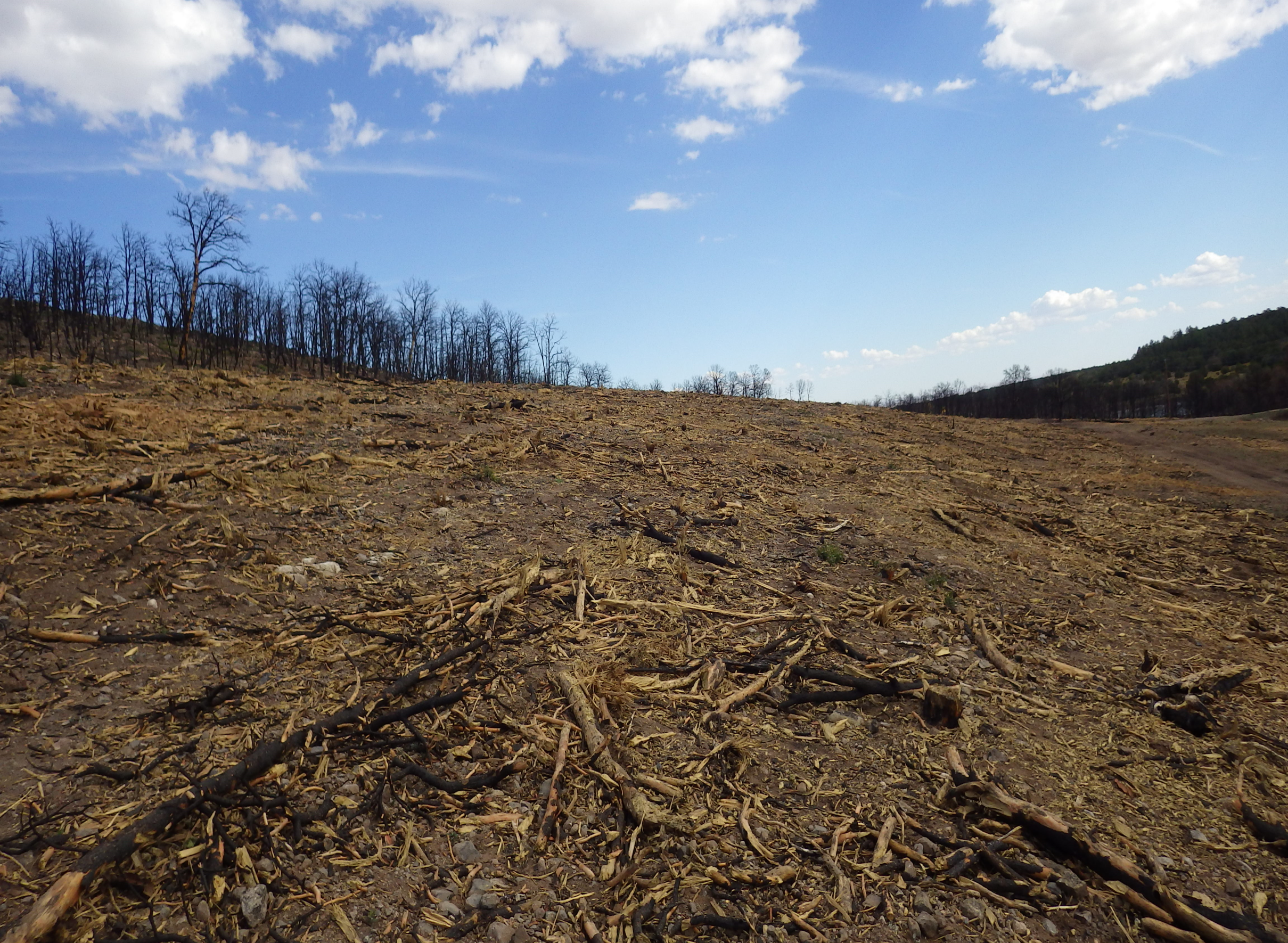 Mastication of Burned Trees
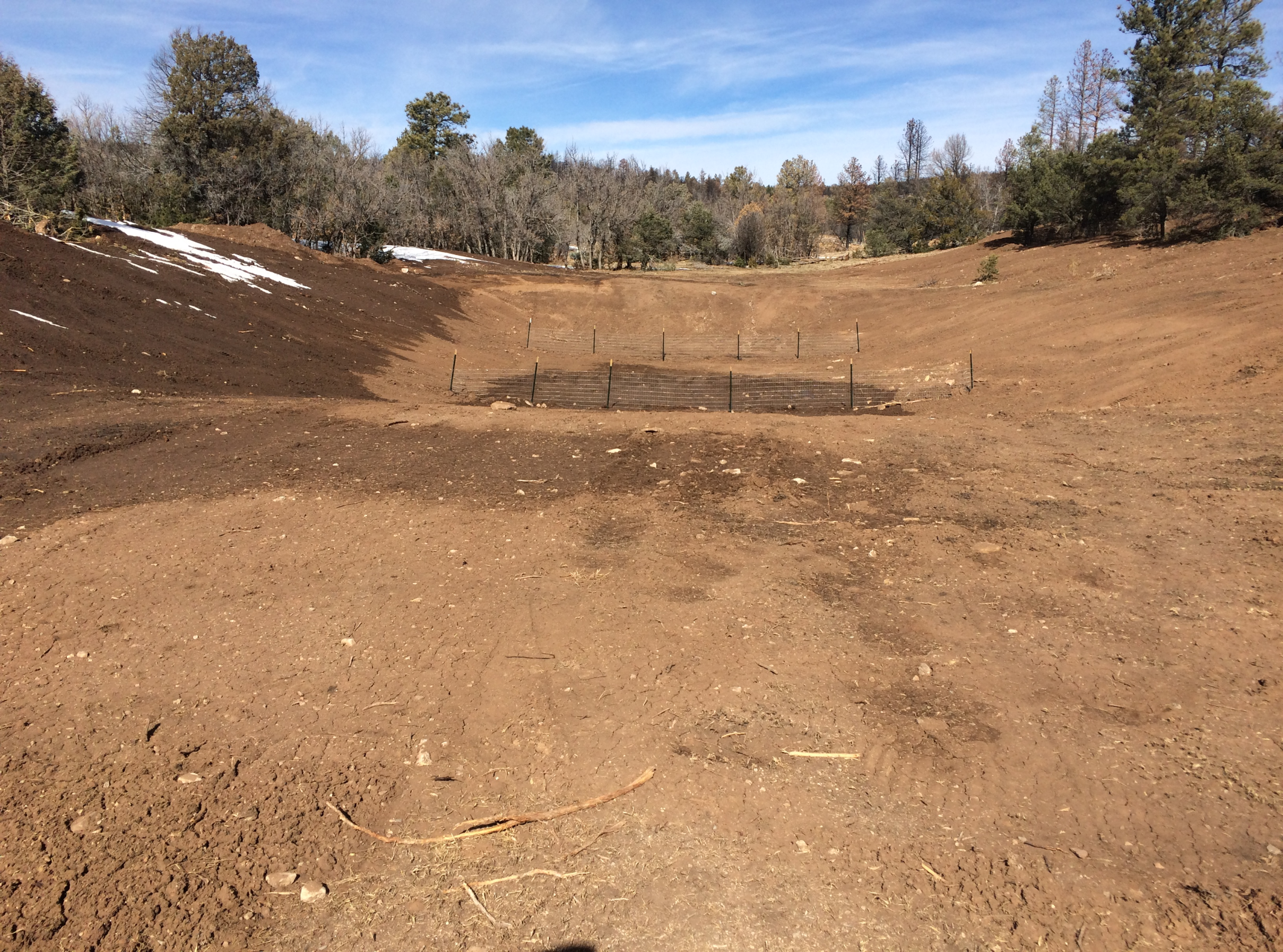 Pit Tank with Silt Fence to collect debris
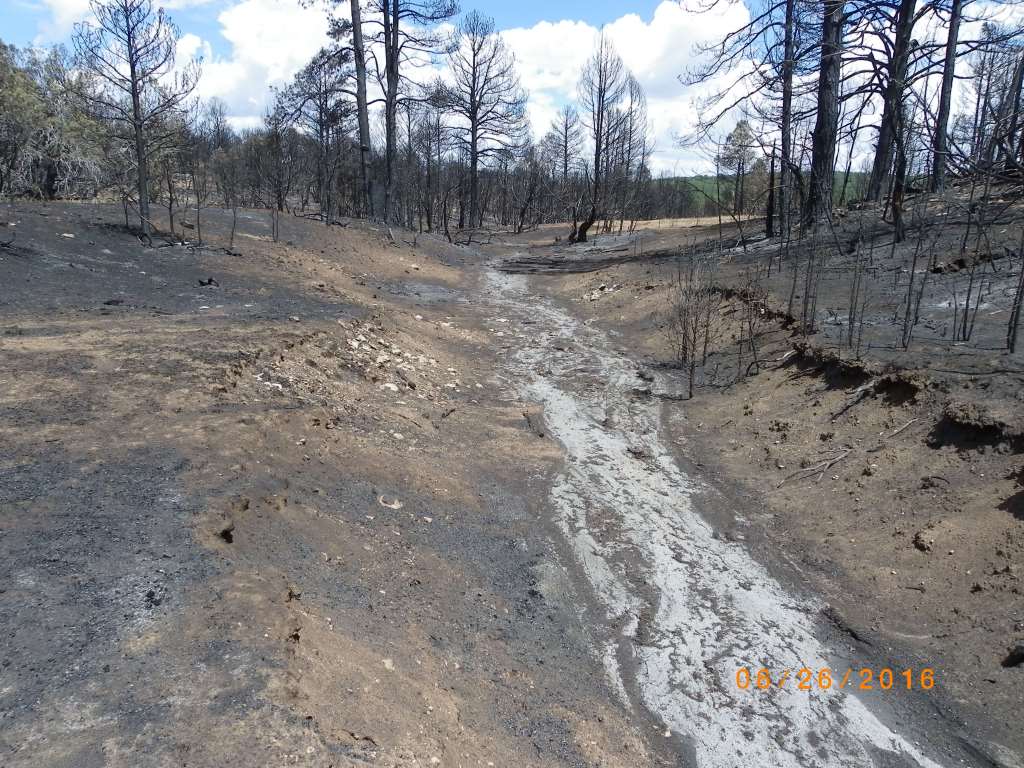 Staff is working to secure funds for future erosion issues.
A total of $494,893.32
was allocated to the
Dog Head Fire Rehabilitation through the
Edgewood SWCD
from Private, Local, State and Federal Funding.
Additional
Edgewood
Soil & Water
Conservation District
Programs Include:
Tree & Shrub Sales

Noxious Weed Management

Native Grass & Wildflower Sales

Dog Head (CFRP) Collaborative Forest Restoration Project

Assisting USFS with the Cibola 1985 Forest Plan Revision
The Edgewood SWCD Board is committed to ensuring staff has the most up-to-date information and trainings available that is beneficial to our landowners.
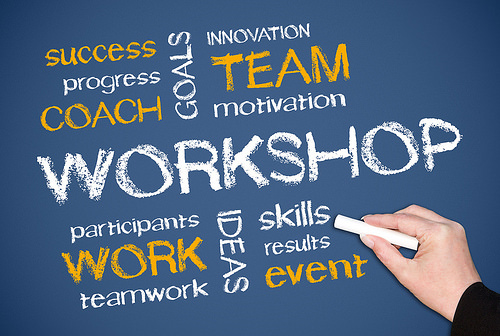 Staff trainings include:
Governmental Budgeting 
Forest Restoration   
NM Organic Farming 
Grant Writing  
Supervisor Election  
Wildfire Preparedness 
Public Pesticide Certification 
Certified Procurement Officer Certification 
Rainwater Harvesting
Leadership Skills
Conflict Management
Partnerships
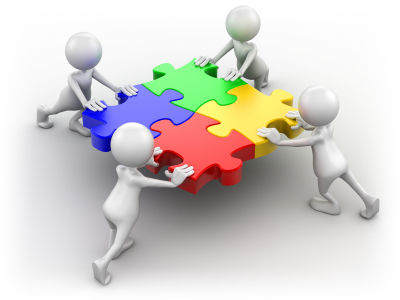 Edgewood SWCD is committed to our partners.

We have hosted several trainings and meetings that benefit our landowners in cooperation with neighboring Districts, state and federal partners, along with local organizations. 

They include the following:
Grant Writing Training

New Mexico Coalition of Conservation    
           District’s Annual Meeting

Post Dog Head Fire Restoration Meeting

Food Preserving Workshop

NM Department of Agriculture – 
    Election Training
2nd Annual Beekeeping Workshop

Natural Resources Conservation Service
         Local Work Group Meeting

Garden Club Meeting

Estancia Basin Water Planning Meetings

NM Game & Fish Crane Check Point

Native Seed Exchange Workshops
Tri-County Herd Health Symposium

Cooperative Weed Management
           Training

Estancia Basin Watershed Health & 
       Monitoring Meetings  

Mountainair Collaborative Meetings  

Sandia Collaborative Meeting
A Special “Thank You” to Claunch-Pinto
Soil & Water
Conservation District
for our continued partnership!
Kelly Smith & Brenda Smythe hold Public Pesticide Applicators Licensure.





The District also has a secure pesticide storage facility that is certified by the NM Department of Ag.
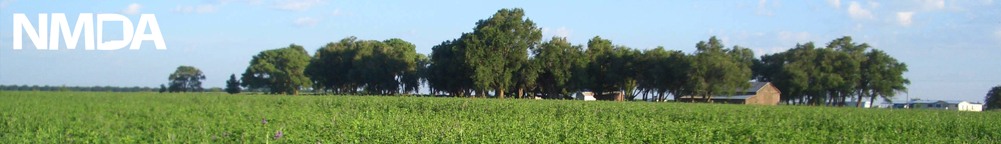 As mandated by New Mexico Governor, Susana Martinez, 
Edgewood Soil & Water Conservation District’s Manager became a Certified Procurement Officer (CPO) as of  July 2016.

This insures state procurement laws are being followed.
Edgewood SWCD
Base Funding
The Edgewood SWCD receives funding from the following sources:

State of NM Base Funding
State Land Office Rental
Tree & Seed Sales
Mill Levy Collection
Through a resolution, the Edgewood District held a referendum to vote for a mil levy for the property owners with the district boundaries.

A mil levy is one mil of 1/3 of the property’s net taxable value.
Example:

A $30,900.00 property is assessed at 10,299 (1/3 of property value)

The Mill Levy Tax is $10.30 per year.

The mil levy is assessed at the county tax assessor’s office.
2016-2017
Project Funding
$3,948.11
Private Funding for Dog Head Rehabilitation

$119,000.00
Non-federal Lands (NM State Forestry)

$100,069.51
USFS Collaborative Forest Restoration Program Funding (Year 3)
$42,826.00
NM Homeland Security Disaster Assistance

$270,847.50
Emergency Watershed Protection Funding

$150,000.00
NM Board of Finance Emergency Funding
Grant funding changes year to year.
Staff is continually searching for further grant sources for future conservation projects!
Upcoming Projects!
Edgewood SWCD Signed Cooperative Agreement
with US Forest Service.
Partnership with San Antonito Elementary School – Gifted Education Class and SWCA Environmental Consultants
for post-fire restoration work
in Chilili.
New partnership with Santa Fe County Fire Department 
and
Santa Fe-Pojoaque SWCD for additional projects within Santa Fe County.
On behalf of the
Board of Supervisors
and Staff,
Thank you for
your continued support
of our programs and taking time out of your busy schedules 
to join us tonight!
I would like to take a moment
to thank my Team
for the great work
they do to help
ensure the landowners
get courteous and
professional assistance!

We are a Great Team!!
"Teamwork is the ability to work together toward a common vision. 

The ability to direct individual accomplishments toward organizational objectives. 

It is the fuel that allows common people to attain uncommon results." 

Andrew Carnegie US Philanthropist